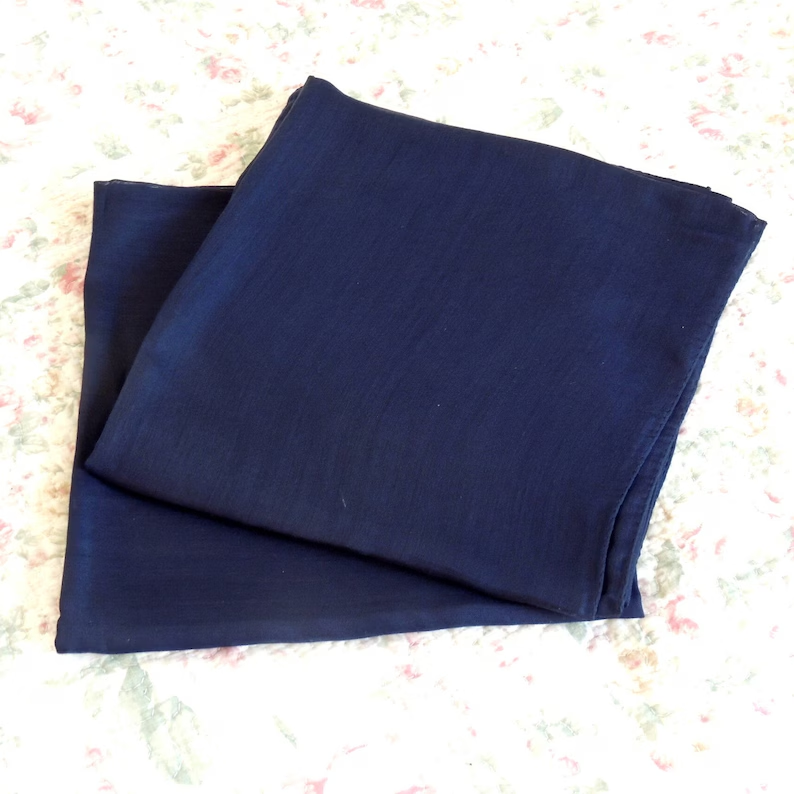 The uniform
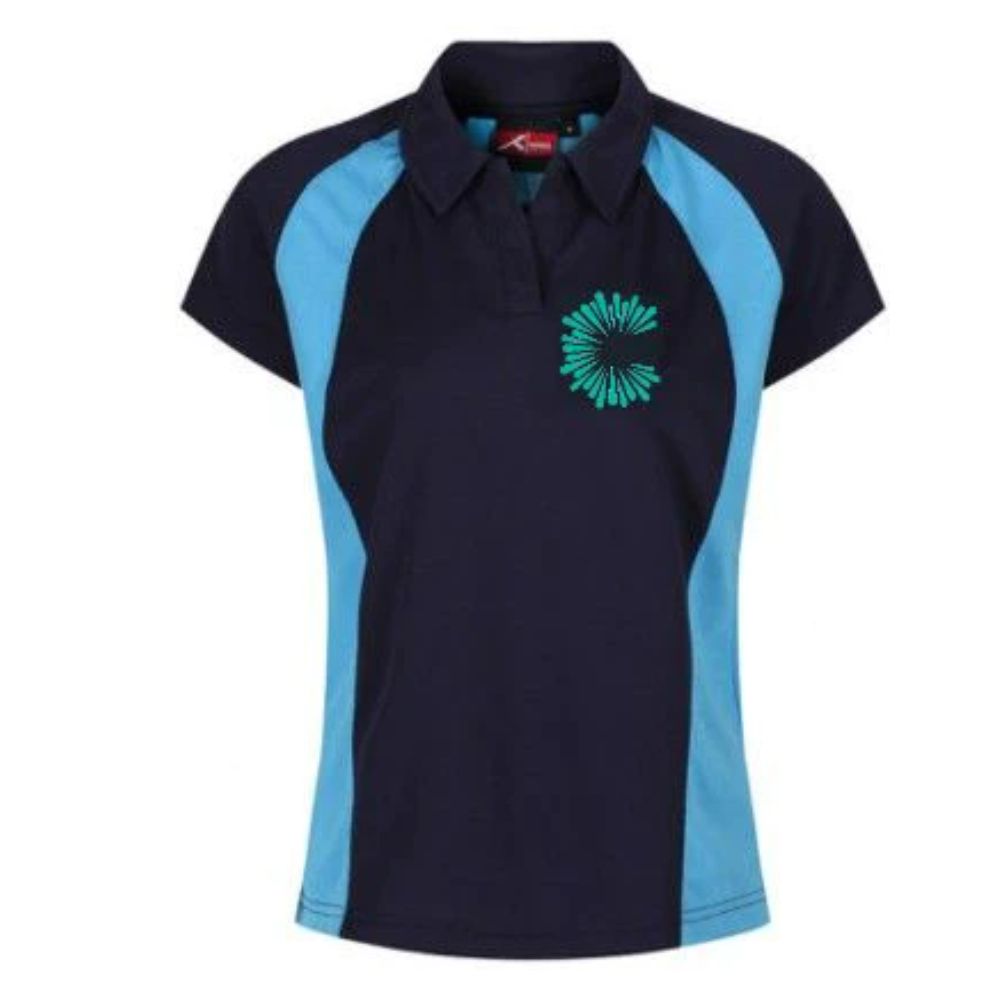 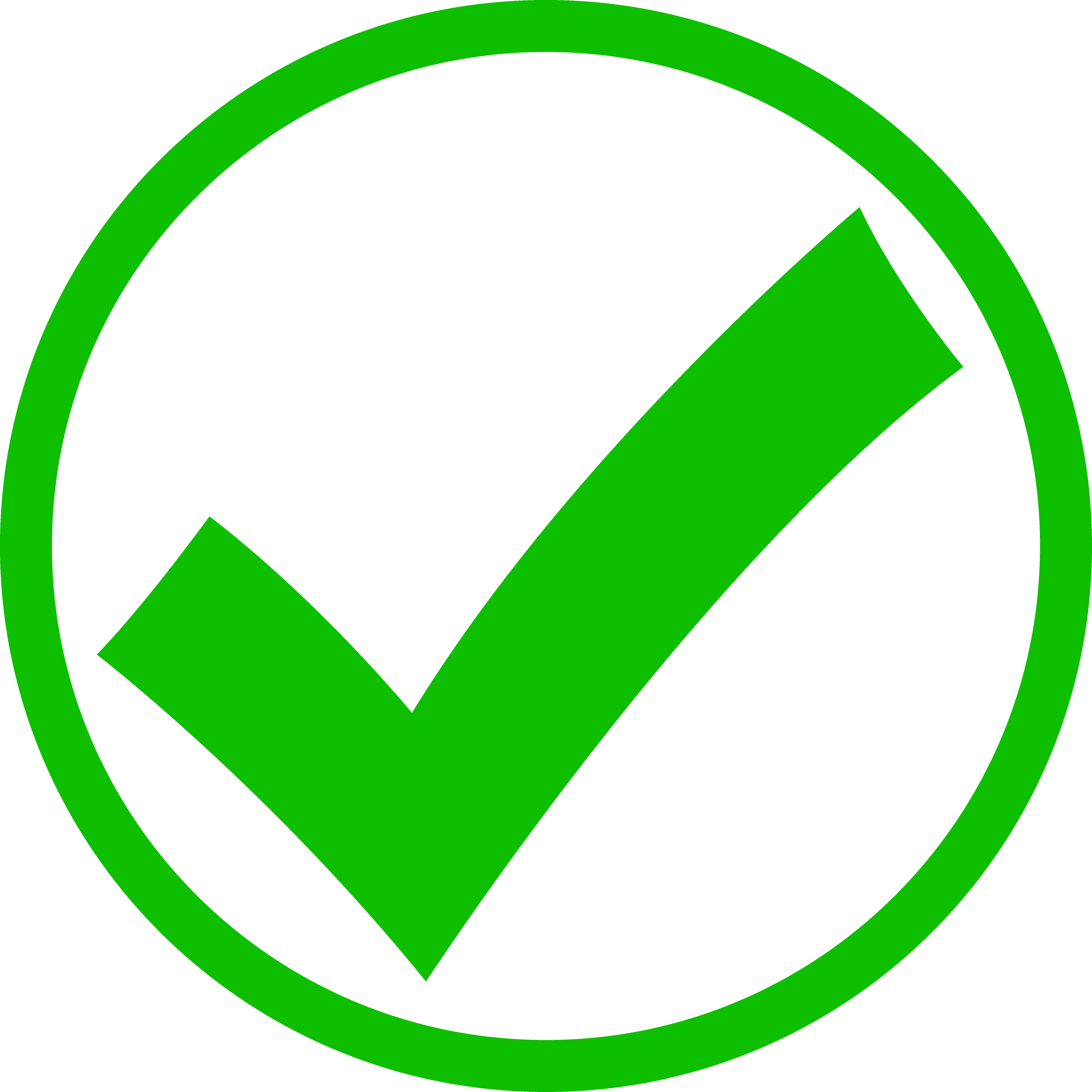 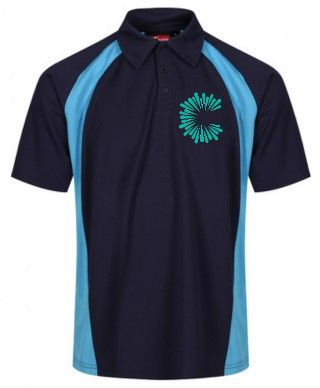 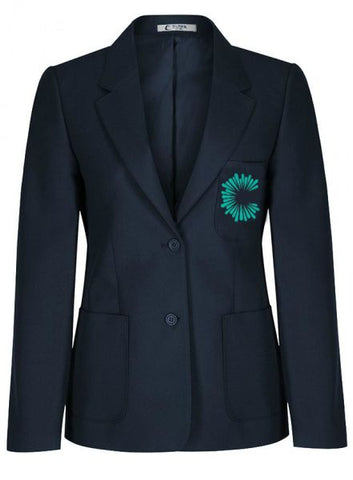 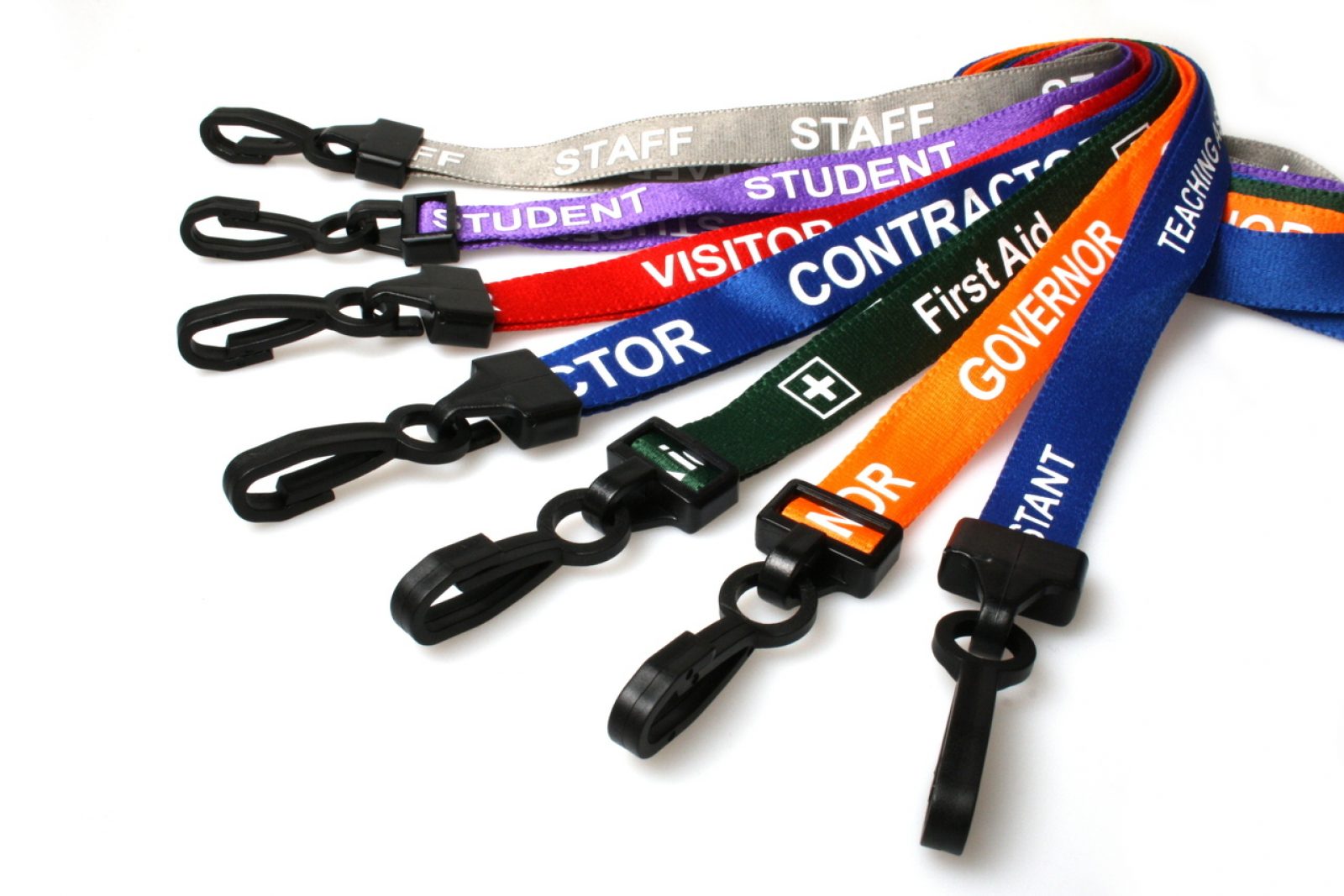 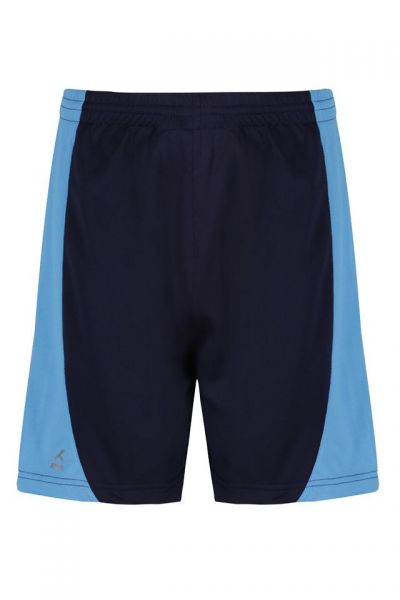 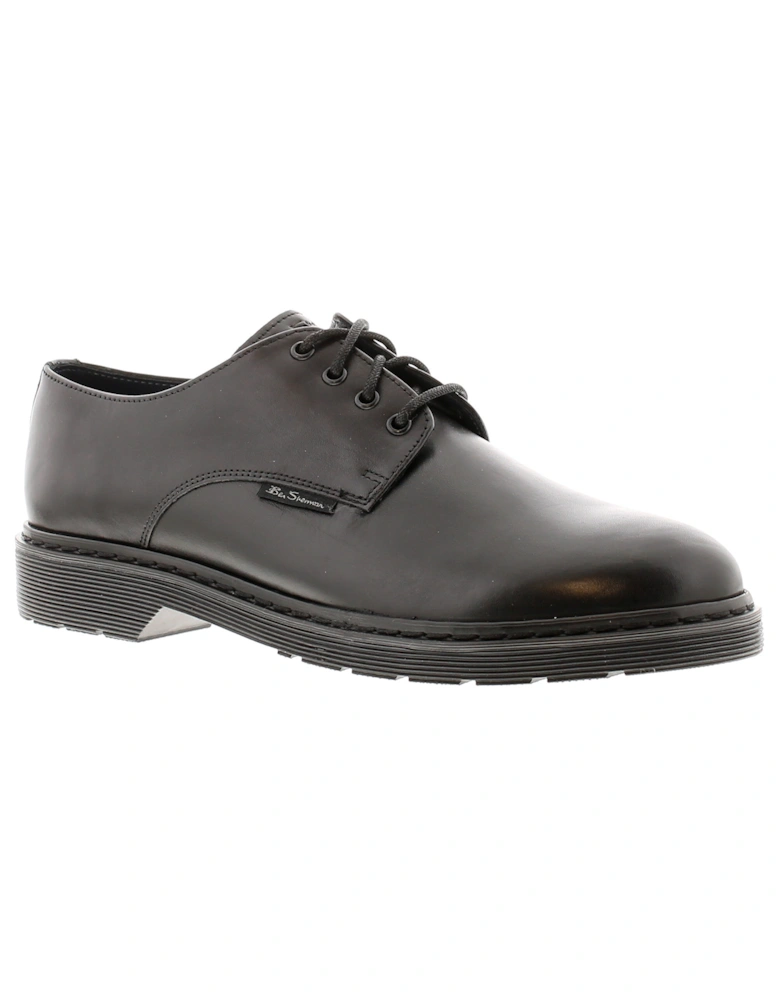 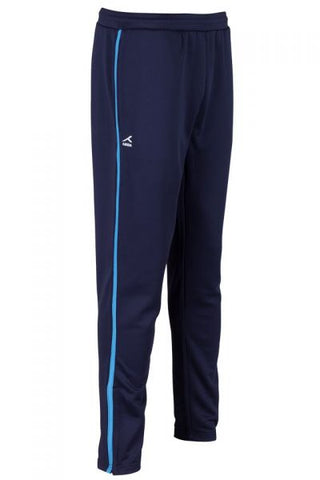 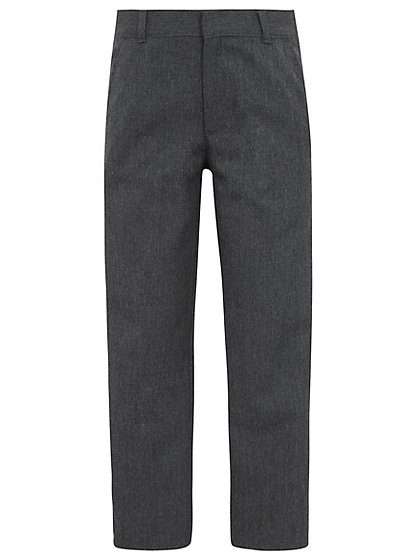 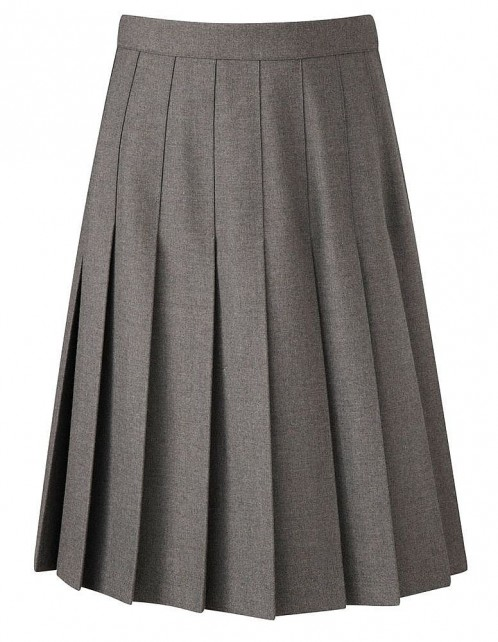 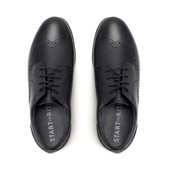 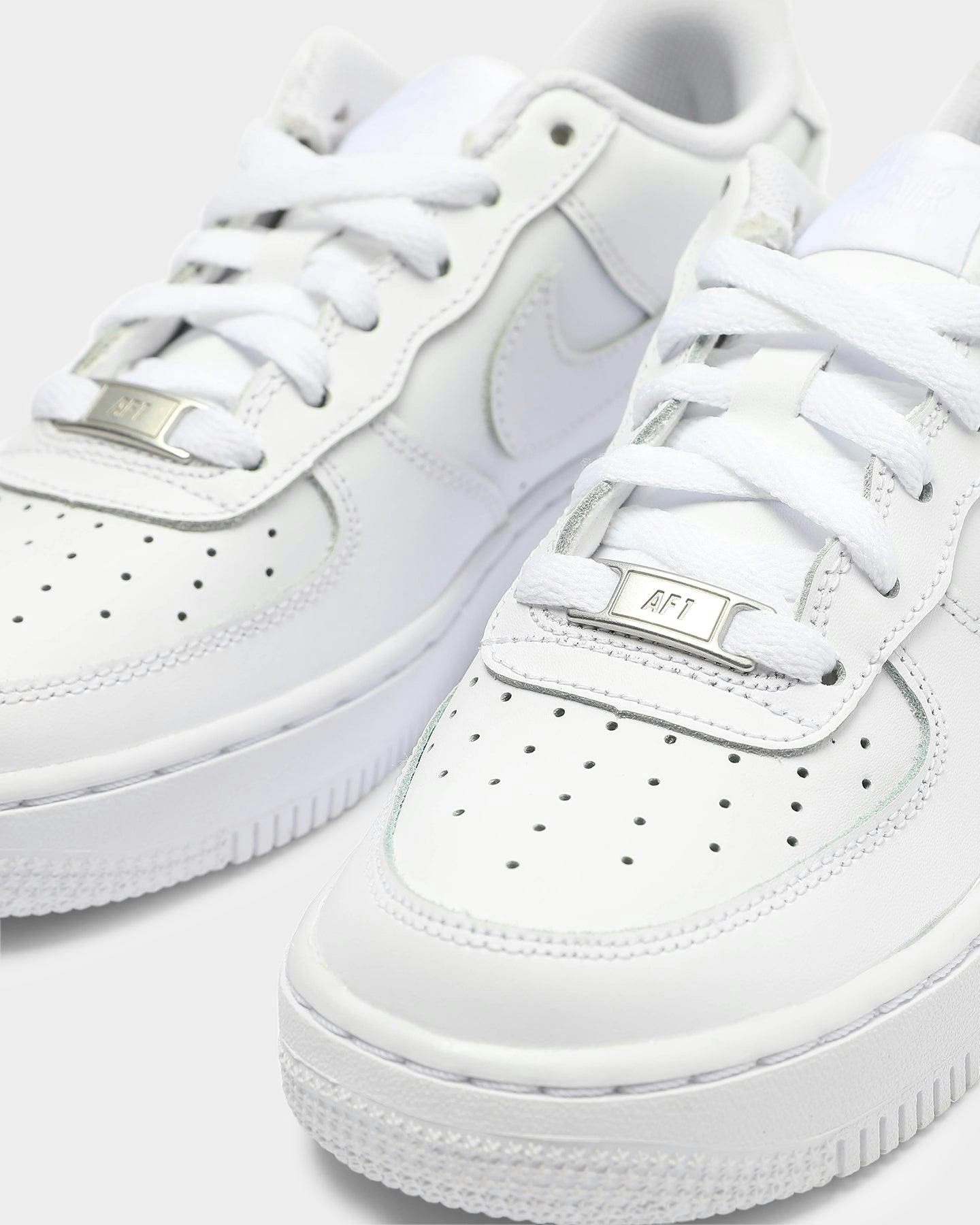 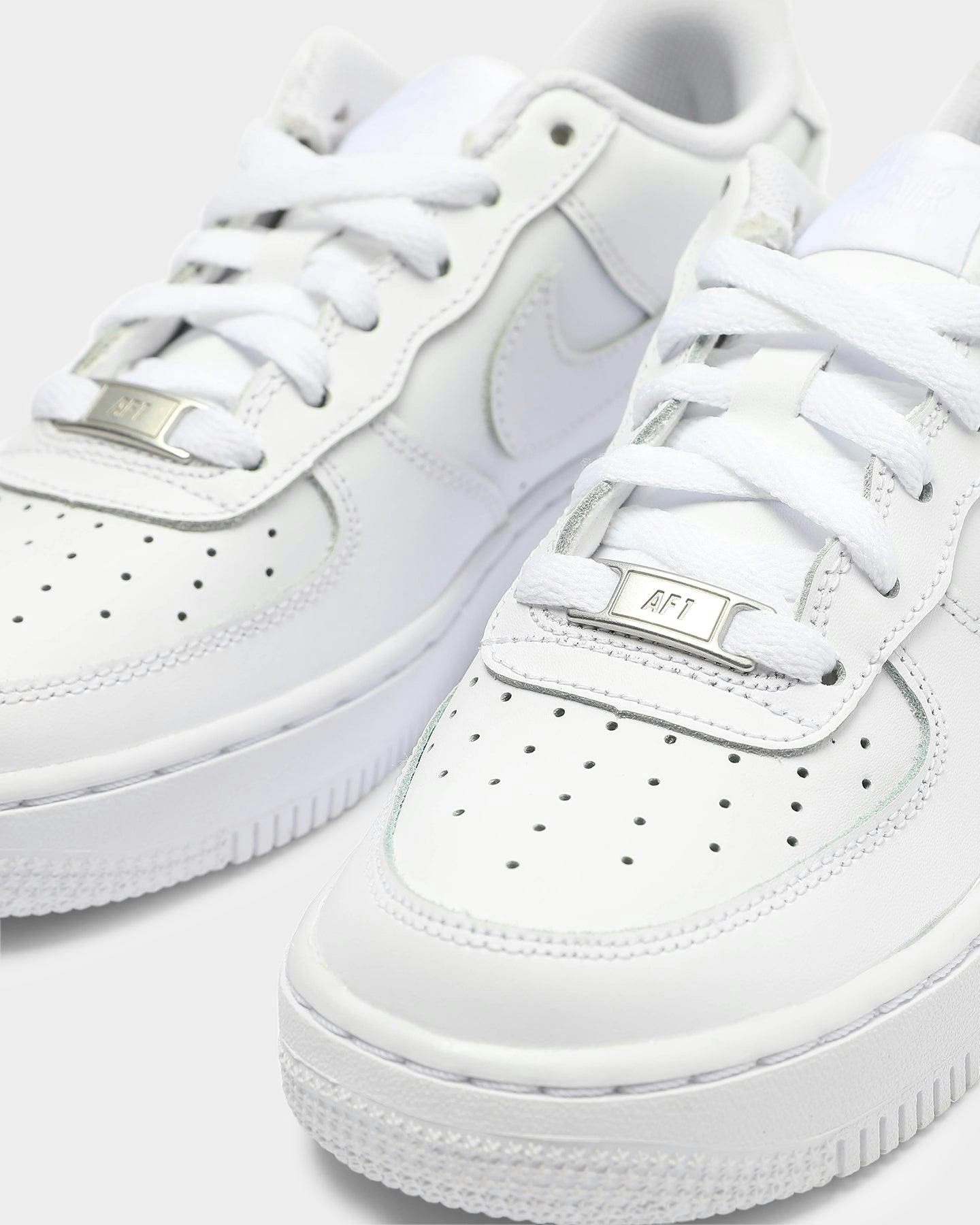